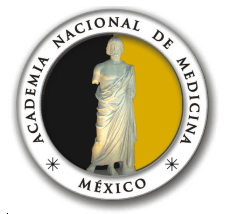 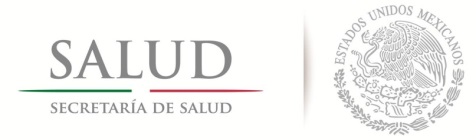 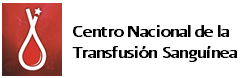 SEROPREVALENCIA DE T.CRUZI  EN BANCOS DE SANGRE
Acad. Dra. ed. Julieta Rojo Medina
Directora General
Centro Nacional de la Transfusión Sanguínea

25 de abril de 2018
Transmisión Urbana y Connatal de Trypanosoma cruzi
Mecanismos de Transmisión
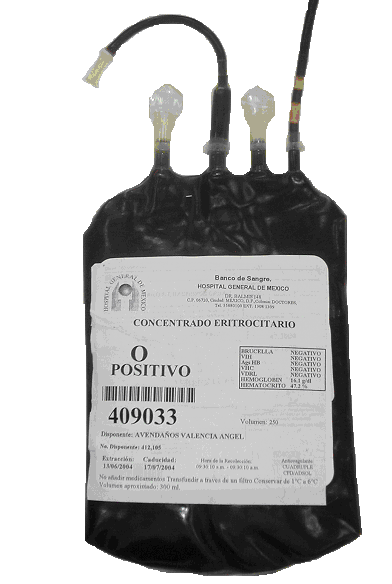 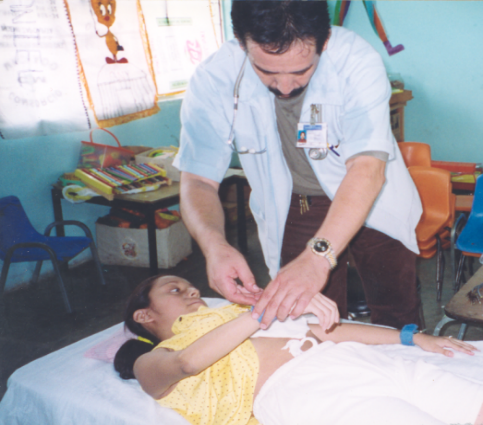 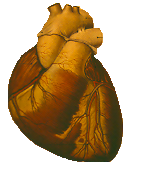 Natural o vectorial
        - Chagas Rural-

  Transfusional/Transplantes
        - Chagas urbano-

  Connatal

  Ingestión del vector o  alimentos contaminados
CICLO SILVESTRE
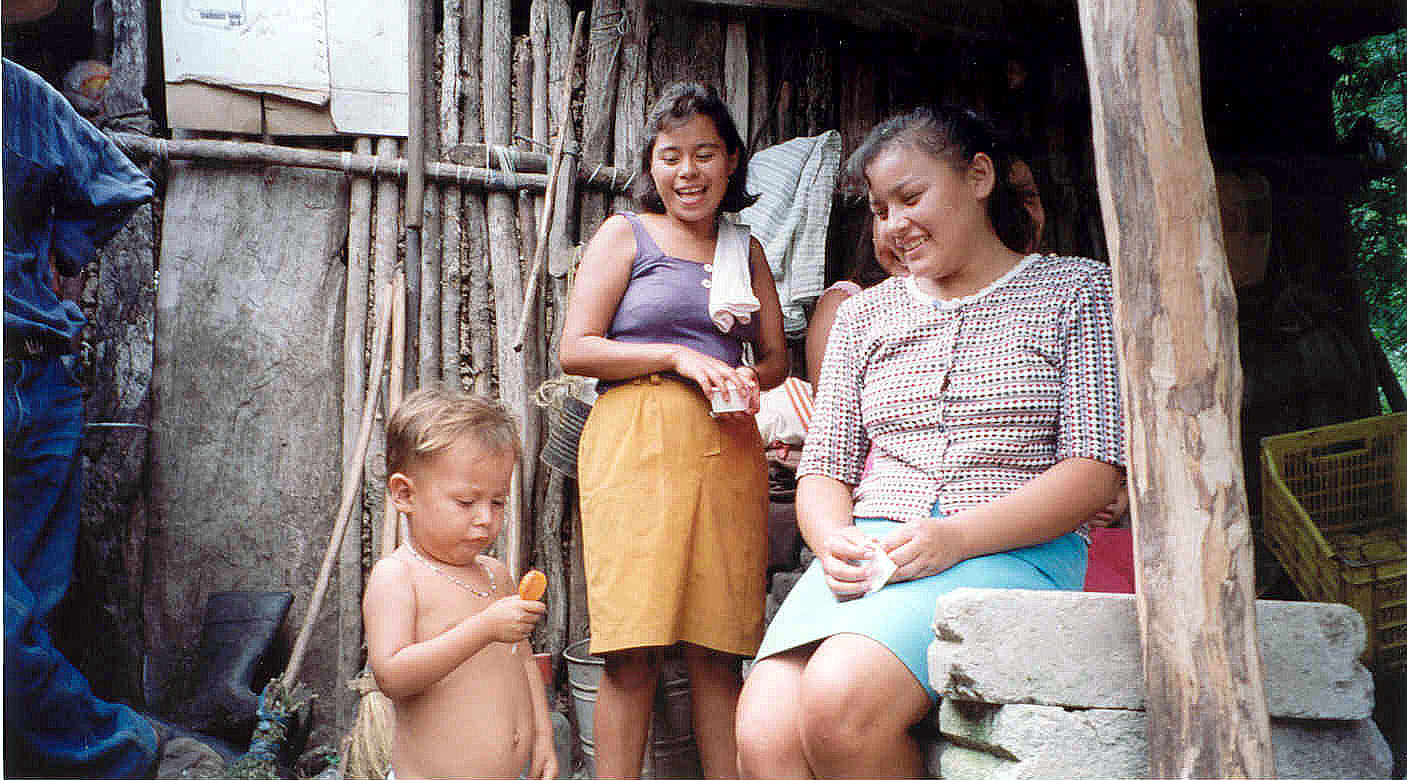 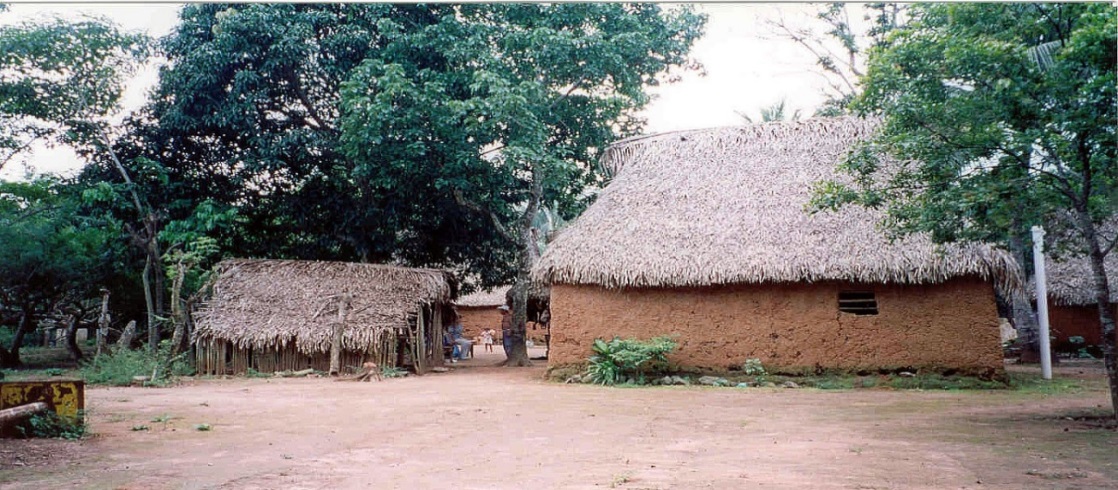 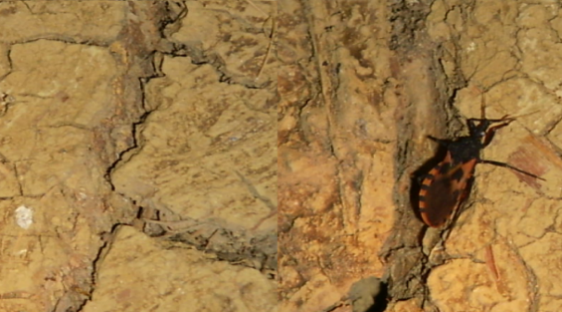 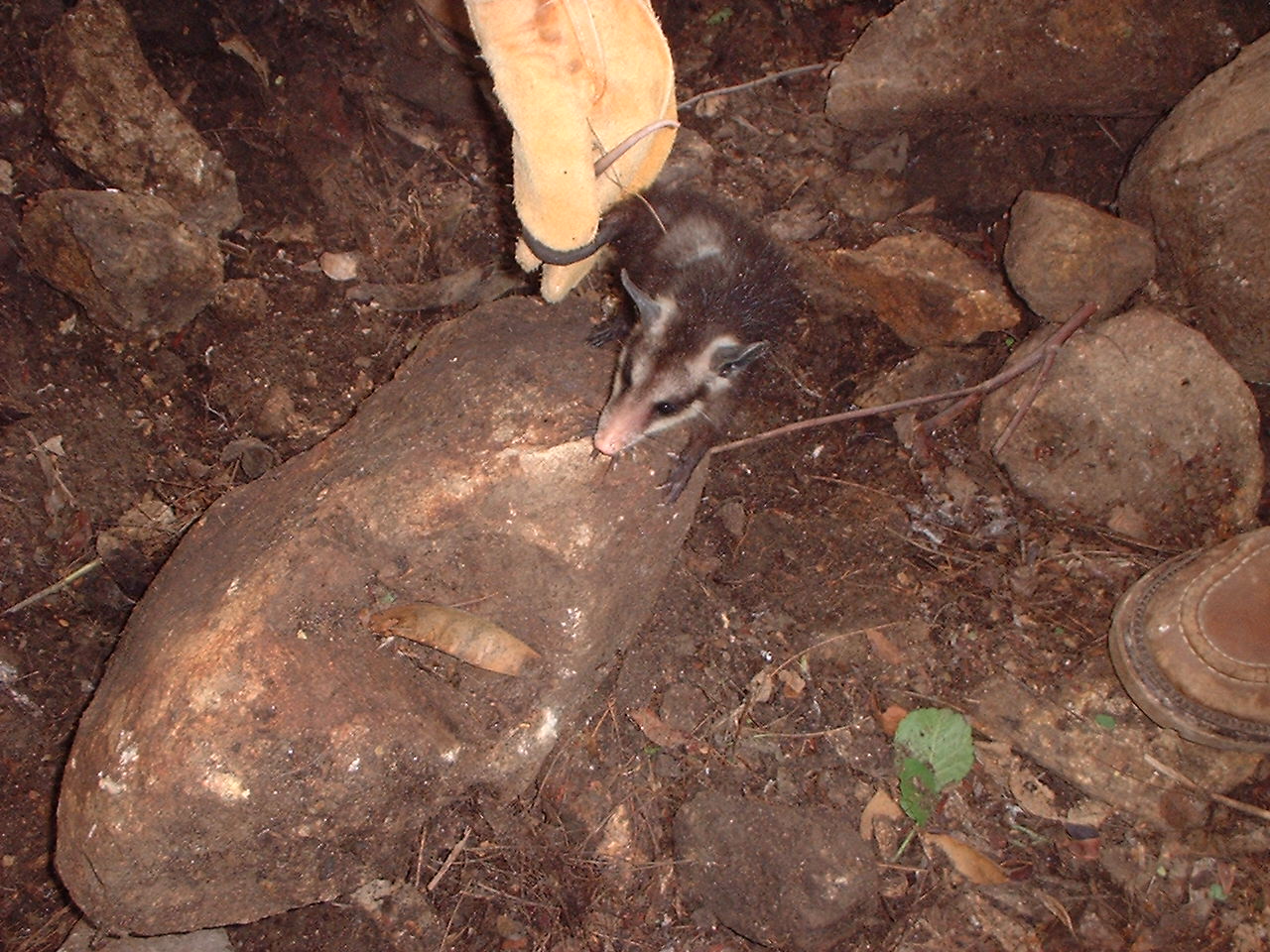 BANCOS DE SANGRE REGISTRADOS EN LA SECRETARIA DE SALUD: 596
2017
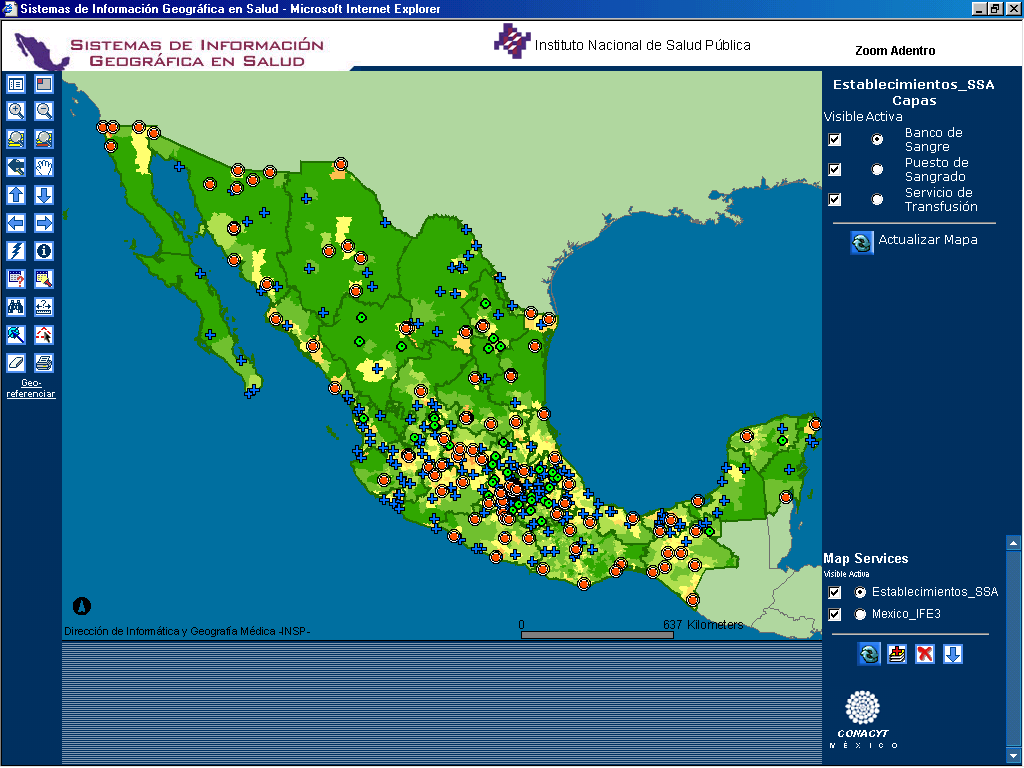 Bancos de Sangre
INSTITUCIÓN
281
PRIVADOS
SERV. MED ENT.
30
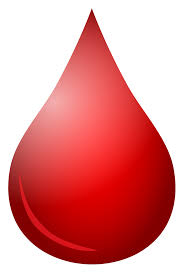 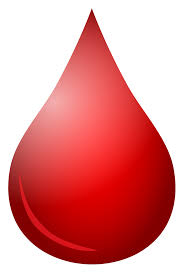 12
PEMEX
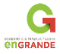 CRUZ ROJA
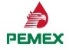 9
UNIVERSITARIOS
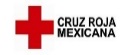 9
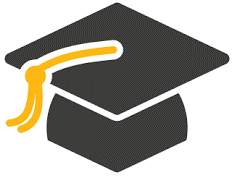 SEMAR
3
B.S.
INSTITUCIÓN
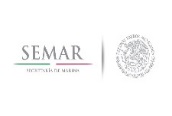 DIF
4
SS
105
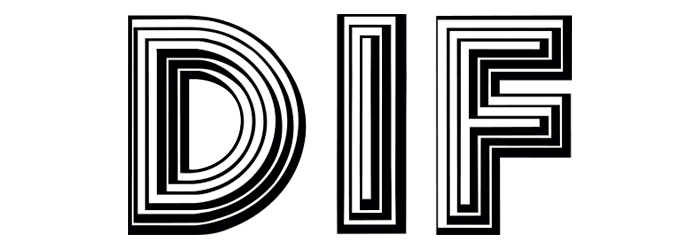 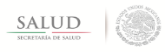 4
SEDENA
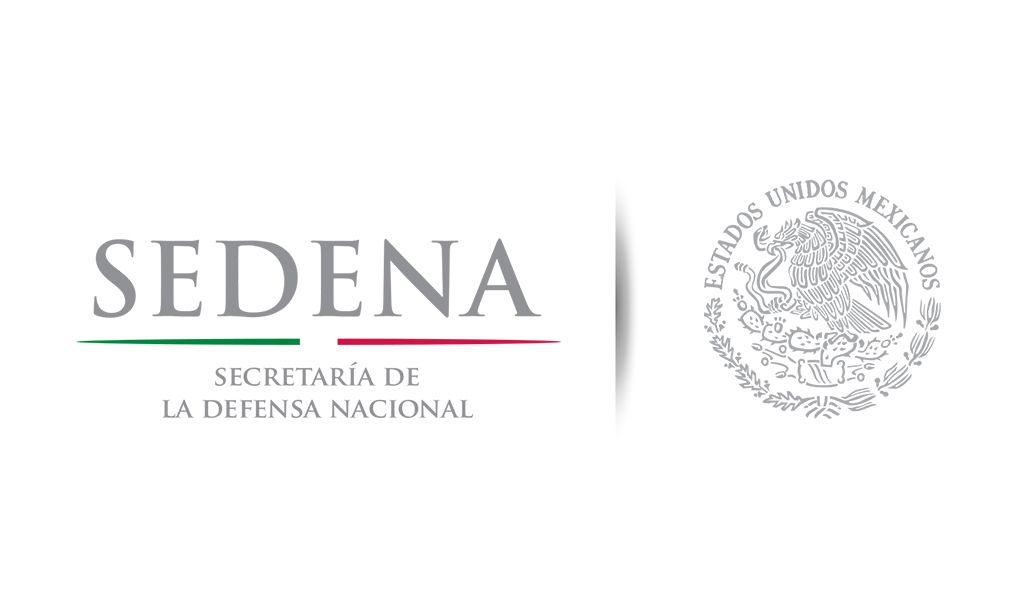 81
IMSS
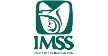 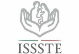 58
ISSSTE
Fuente: Padrón de establecimientos CNTS
Factores de riesgo de  seropositividad
Presencia de triatóminos domiciliarios y peri-domiciliarios (1.84 veces más riesgo)
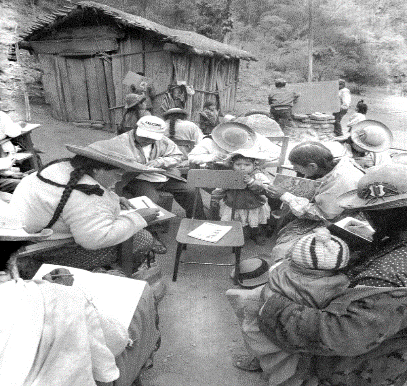 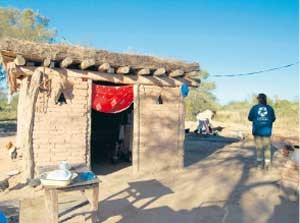 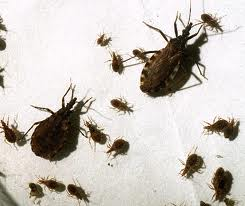 Pisos y muros construidos con materiales naturales (1.94 y 2.83 veces más riesgo respectivamente)
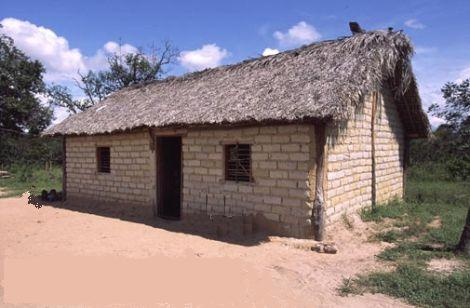 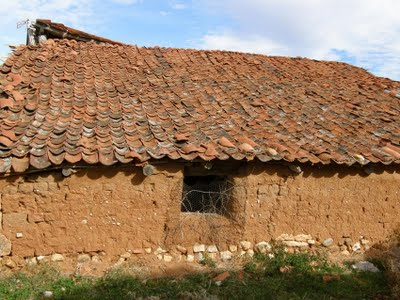 NOM-253-SSA1-2012. Para la disposición de sangre humana y sus componentes con fines terapéuticos.

Obligatoriedad de tamizaje para T.cruzi en todos los bancos de sangre:

Tira reactiva
Ensayo inmunoenzimático
- Quimioluminiscencia
- Elisa recombinante
- Microelisa
Fijación de complemento
Hemaglutinación indirecta
Aglutinación directa
Inmunofluorescencia indirecta.
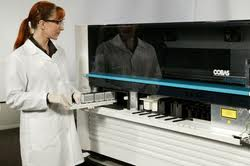 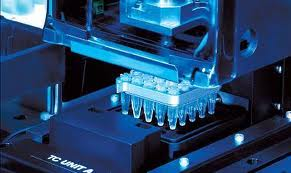 ESTUDIO Y SEROPREVALENCIA DE TRYPANOSOMA CRUZI 2007 - 2017
SEROPREVALENCIA DE T. CRUZI A NIVEL NACIONAL  2017
Media Nacional
            0.37
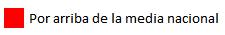 SEROPREVALENCIA DE T. CRUZI EN LOS CENTROS ESTATALES DE LA TRANSFUSIÓN SANGUÍNEA (CETS)    2017
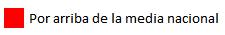 FALSOS NEGATIVOS A TAMIZAJE DE CHAGAS POR INSTITUCIÓN panel 052/2017-2
Total 14 Bancos de sangre 

Se envió panel a 486 bancos y 
429 bancos enviaron resultados 
( 88.2% de participación)
Reactivos con falsos negativos
Tiempo de entrega de resultados de prueba confirmatoria
Enfermedad de Chagas Áreas de oportunidad:
PROPUESTA

Que los Centros Estatales de la Transfusión Sanguínea y el CNTS confirmen los casos doblemente reactivos a fin de acortar el tiempo de entrega de resultados.
40 días en emitir un resultado
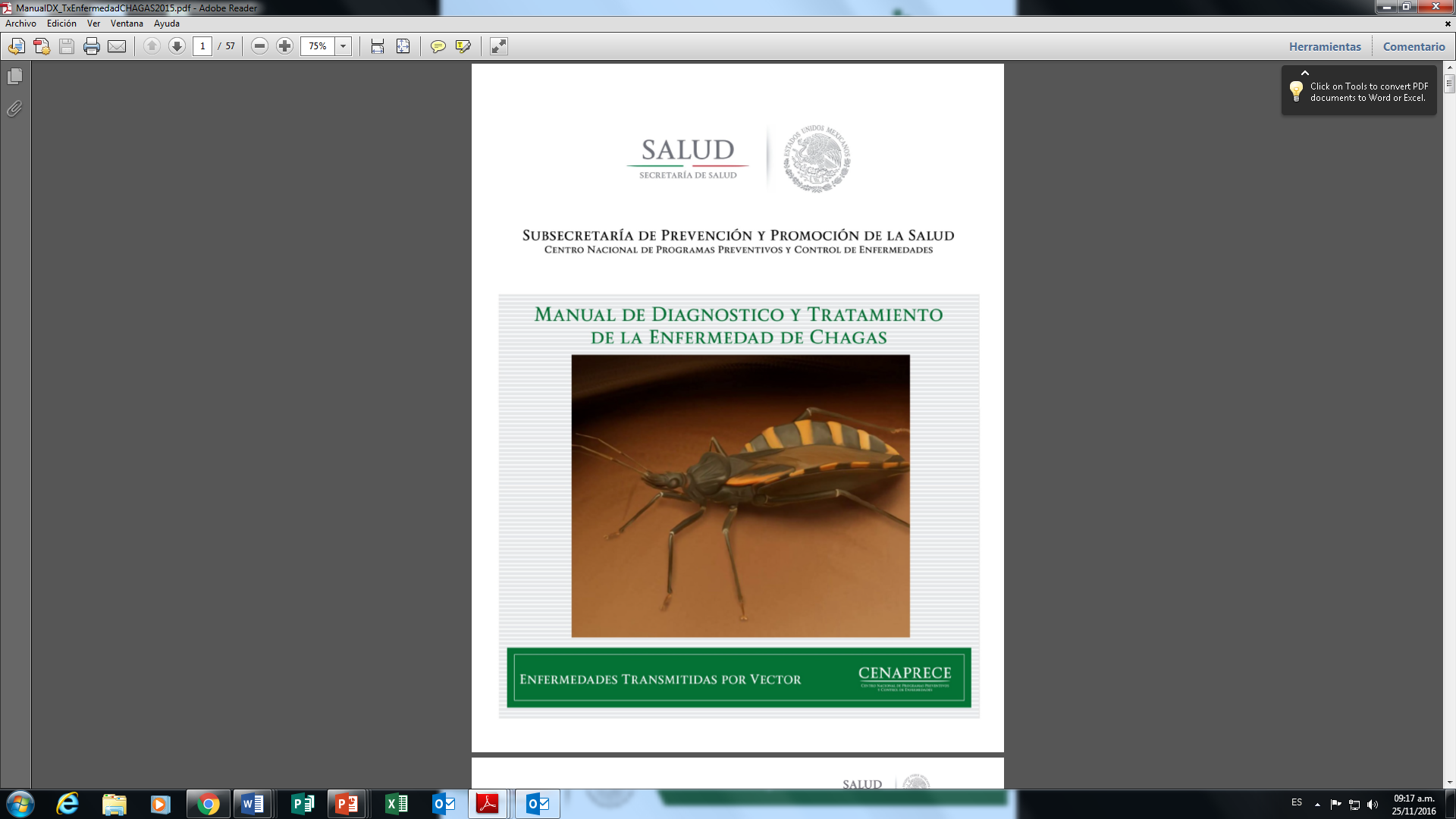 Estandarización de un cuestionario ad hoc dirigido a detección de enfermedad de Chagas

CUESTIONARIO: Candidato a donación de sangre
Lugar de Origen				           Tiempo

Lugar de Residencia			                               Tiempo

¿Le han transfundido sangre?	        SI    NO  ¿Cuantas veces?

¿Ha donado sangre?		        SI    NO  ¿Cuántas veces?

Lugar y ¿Hace cuanto tiempo?

¿Conoce a los vectores		        SI   NO

¿Ha sido picado por los vectores?          SI   NO   NO RECUERDO

Descripción que otorgue el donador del vector (su cercanía o contacto con el vector)

TIPO DE VIVIENDA 
(material de construcción)                                TECHO      PAREDES      PISO 

CONVIVENCIA CON ANIMALES (cuáles y cuántos)

OTRAS OBSERVACIONES:
Tamizaje en banco de sangre
Enfermedad de Chagas
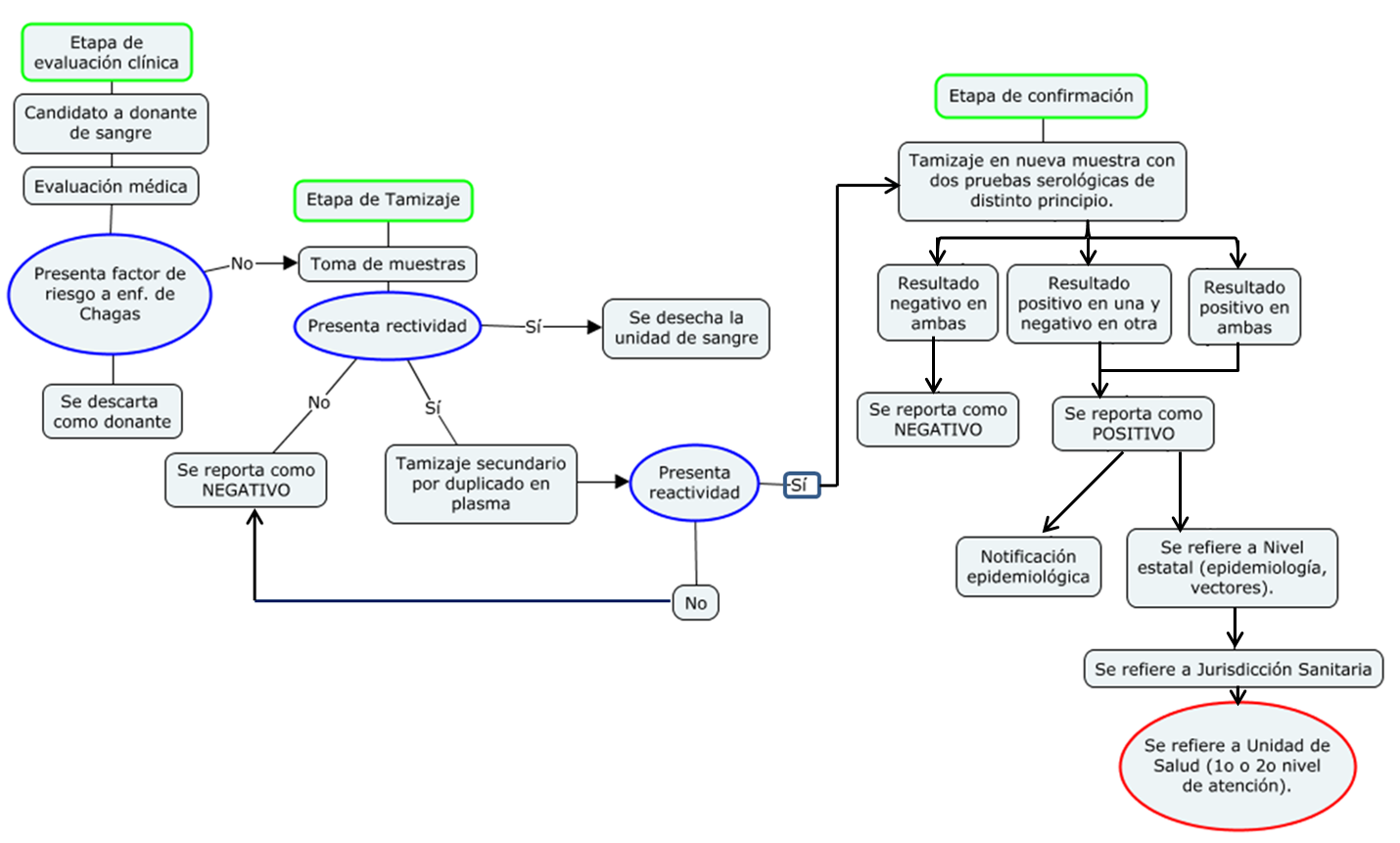 R e t o
Realizar tamizaje serológico a donadores excluidos para donación por encontrarse factores de riesgo relacionados a la enfermedad de Chagas , principalmente en aquellos estados altamente endémicos.
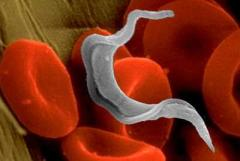 Dada la diversidad de especies de triatóminos en México, es necesario contar con una prueba de tamizaje para bancos de sangre con antígenos elaborados en el país, para evitar resultados falsos negativos.
R e t o
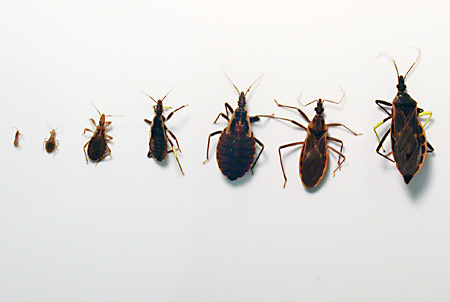 Conclusiones
Los Bancos de Sangre son  un área de oportunidad de detección temprana  y de referencia  de pacientes a la Jurisdicción Sanitaria para diagnóstico, tratamiento  y seguimiento de la enfermedad de Chagas

 Debería considerarse la responsabilidad de definición  de la prueba suplementaria

Los donadores excluidos por factores de riesgo para enfermedad de Chagas  deberán ser tamizados
Conclusiones
El modo de transmisión por la vía del vector de T. Cruzi   sigue siendo en México el más importante y no así la transfusión sanguínea, sin embargo deben considerarse los antecedentes transfusionales.
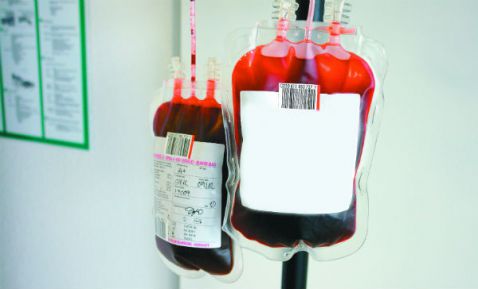 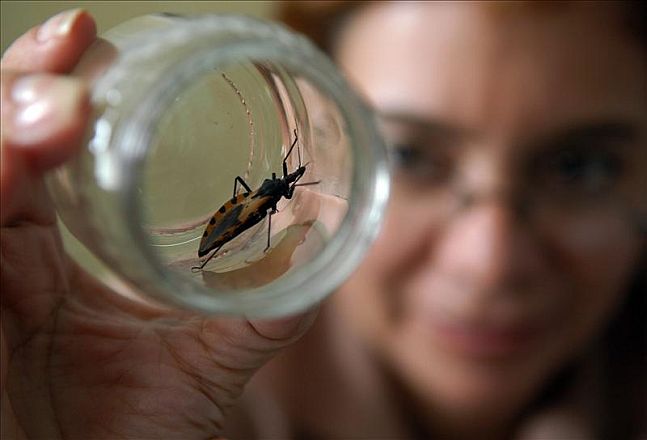 Conclusiones
Compartir la información, conduce a la elaboración de   programas multisectoriales con objetivos comunes, en beneficio de la población mexicana.
CENAPRECE
CNTS
EPIDEMIOLOGIA
Equidad y Género
UNAM
Programas multisectoriales
COFEPRIS
InDRE
ISSSTE
IMSS